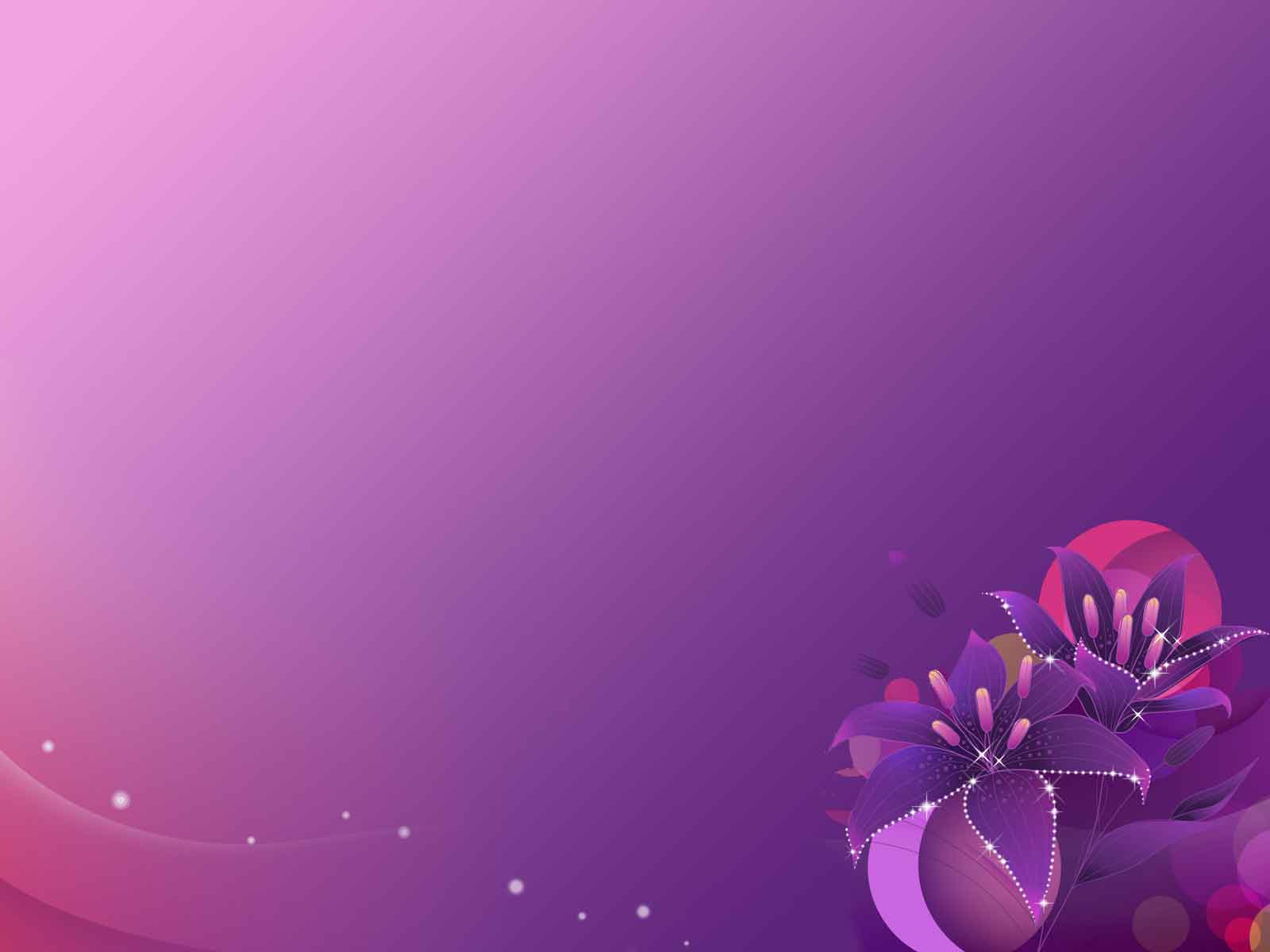 Перспективный план
Педагога - психолога
 Грицыной Ирины Сергеевны 
на 2015 – 2016 учебный год
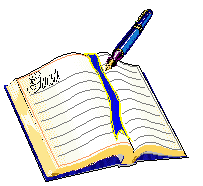 План работы педагога-психолога составлен на основе документов:
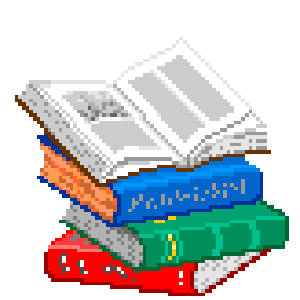 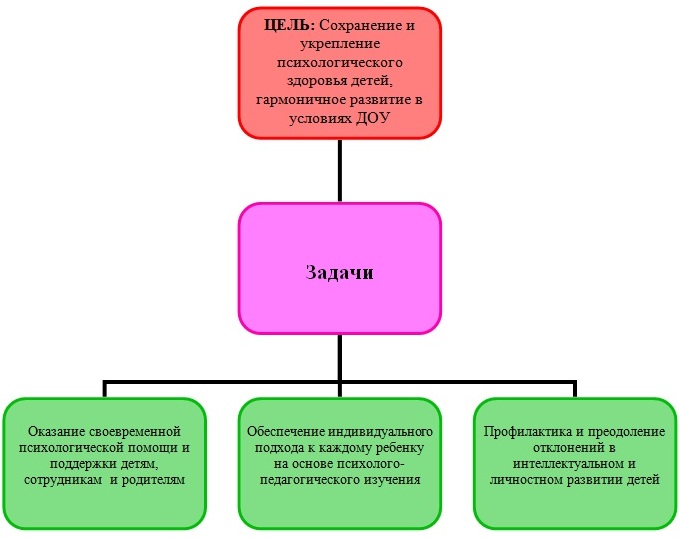 Основные направления работы:
Планируемые результаты:
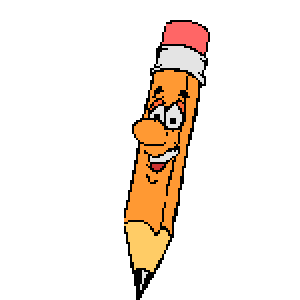 Психодиагностическая деятельность.
Коррекционно -  развивающая деятельность.
Консультативная работа.
Психопрофилактическая и просветительская деятельность.
Методическая работа.
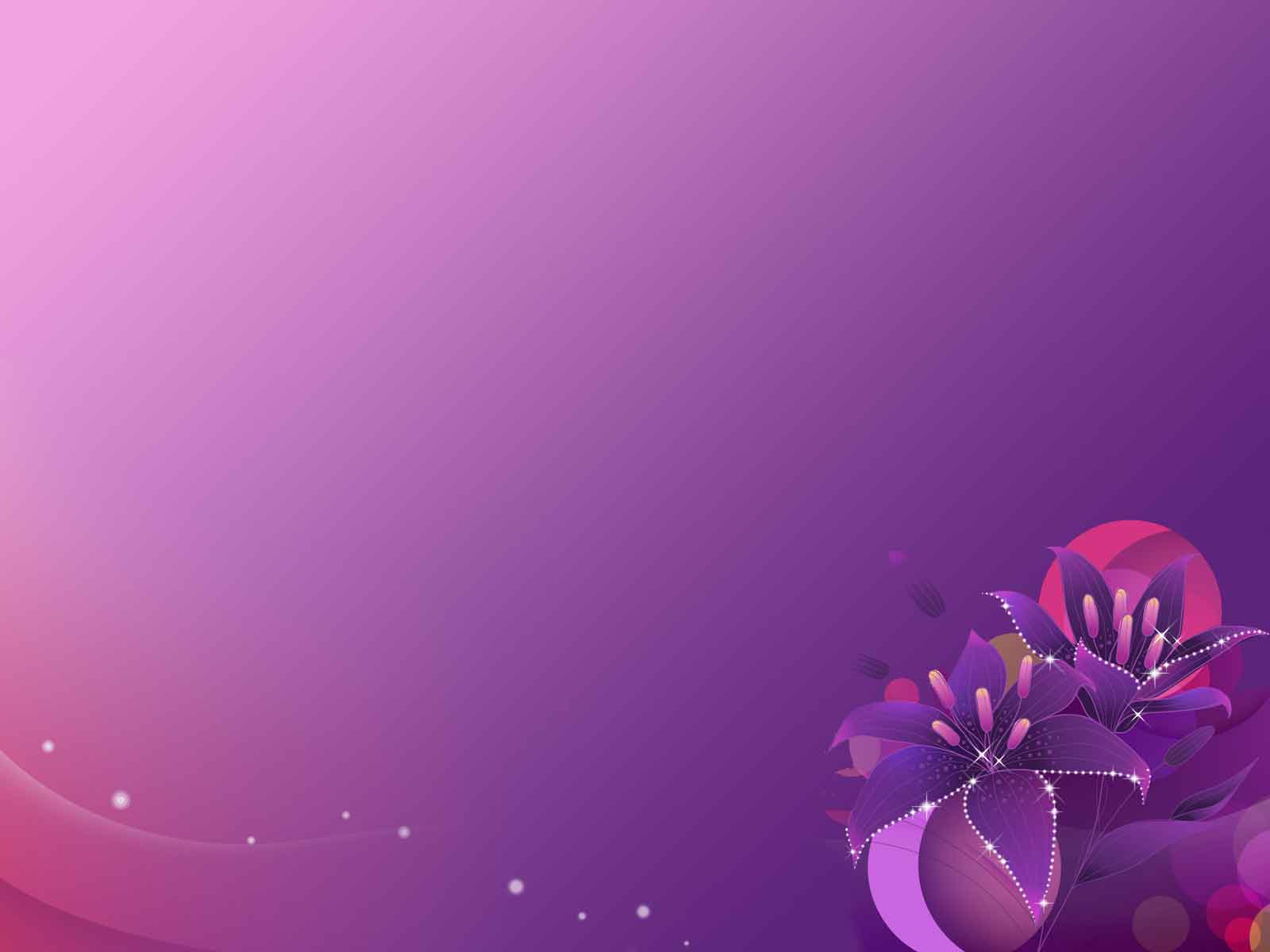 Спасибо за внимание!